Ζωολογία Ι
Ενότητα 18: Εξάποδα
Αναστάσιος Λεγάκις, Αναπλ. Καθηγητής
Σχολή Θετικών Επιστημών
Τμήμα Βιολογίας
Περιεχόμενο Ενότητας
Εξάπλωση
Προσαρμοστικότητα
Εξωτερική μορφολογία και λειτουργία
Εσωτερική μορφή και λειτουργία
Μεταμόρφωση και αύξηση
Διάπαυση
Άμυνα
Συμπεριφορά και επικοινωνία
Κοινωνική συμπεριφορά
Τα έντομα και η ανθρώπινη ευημερία
Φυλογένεση και προσαρμοστική διαφοροποίηση
Ενότητα 18. Εξάποδα
2
Έντομα 1/6
1
Ενότητα 18. Εξάποδα
3
Έντομα 2/6
2
Ενότητα 18. Εξάποδα
4
Έντομα 3/6
4
3
Ενότητα 18. Εξάποδα
5
Έντομα 4/6
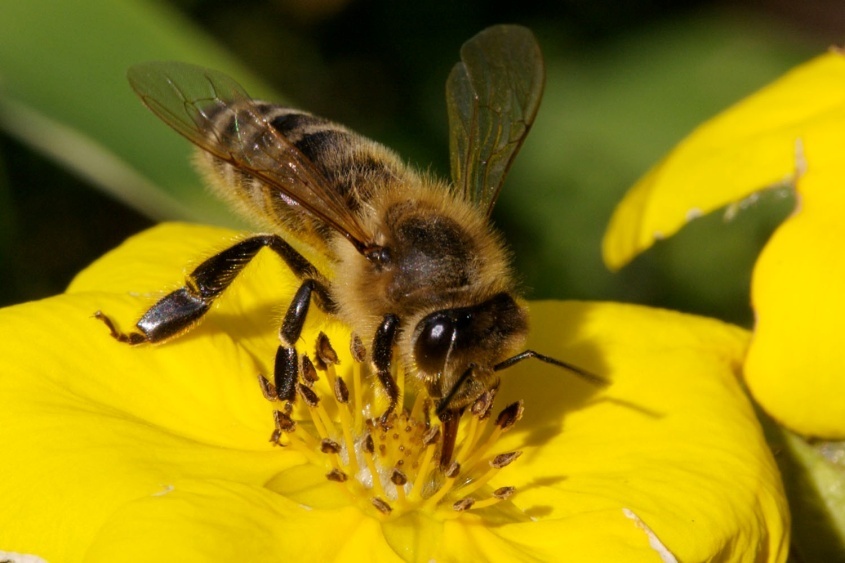 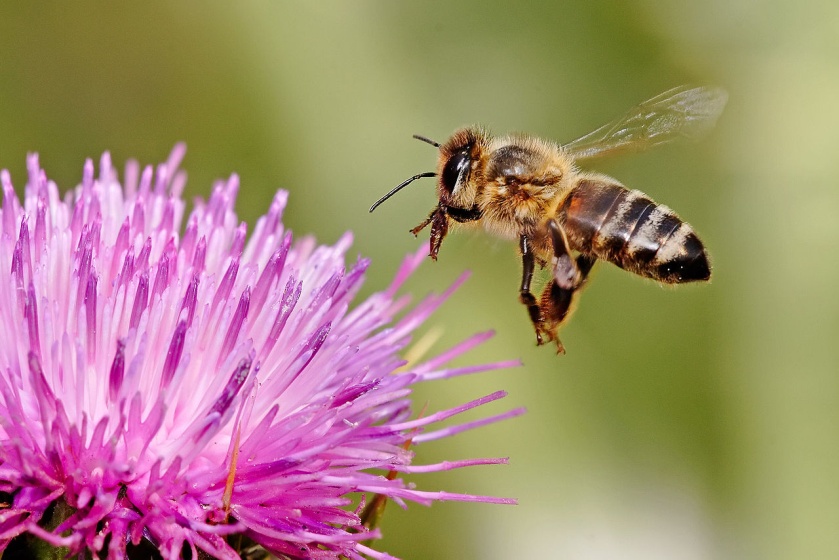 6
5
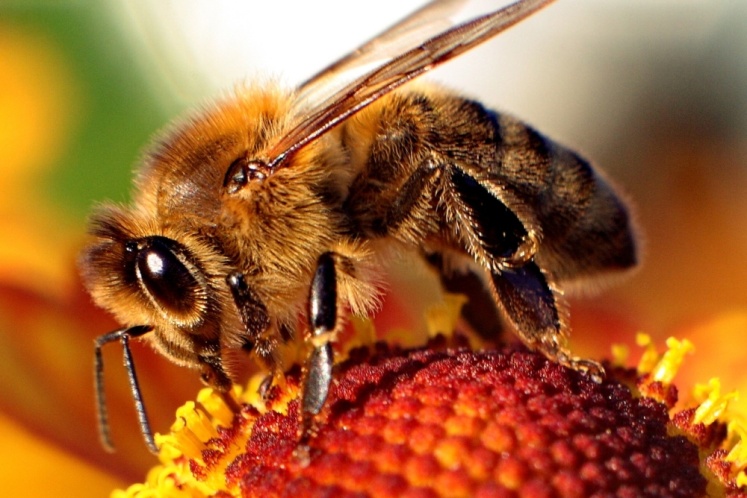 7
Ενότητα 18. Εξάποδα
6
Έντομα 5/6
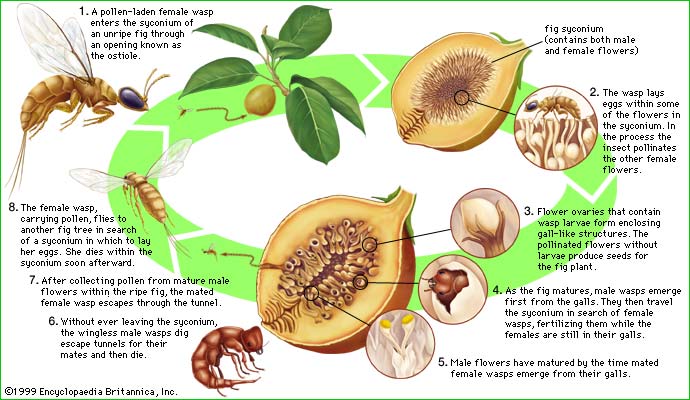 8
Ενότητα 18. Εξάποδα
7
Έντομα 6/6
9
Ενότητα 18. Εξάποδα
8
Βλαβερά έντομα 1/4
Κοριός
10
11
Ενότητα 18. Εξάποδα
9
Βλαβερά έντομα 2/4
13
Ψύλλος
12
Ψείρα
Ενότητα 18. Εξάποδα
10
Βλαβερά έντομα 3/4
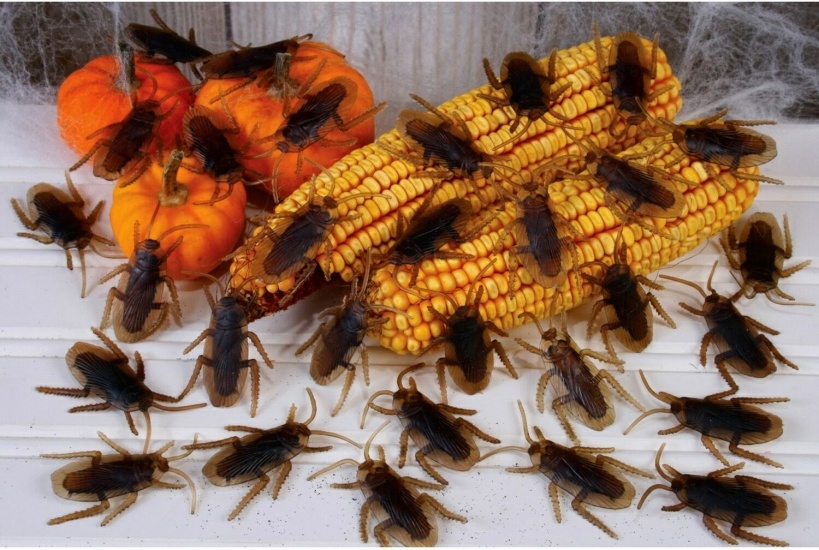 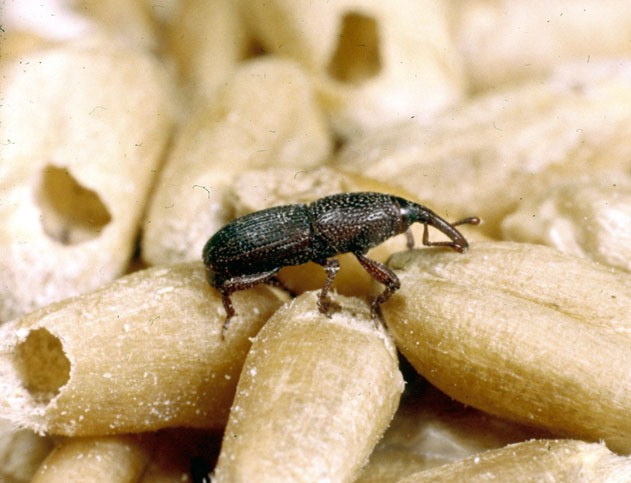 14
15
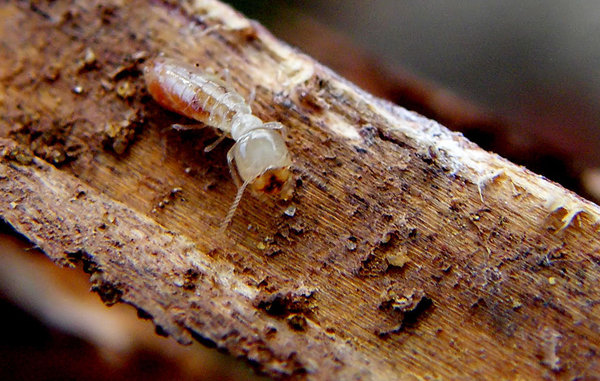 16
Ενότητα 18. Εξάποδα
11
Βλαβερά έντομα 4/4
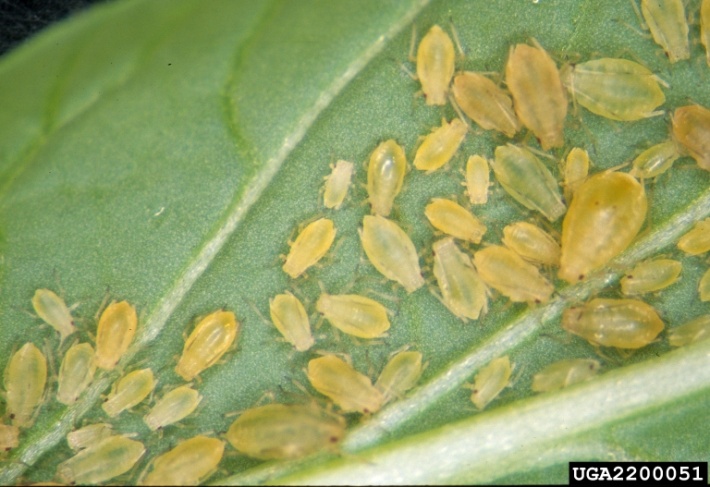 18
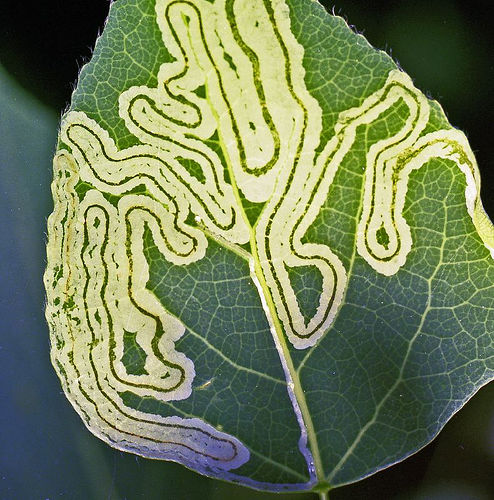 17
19
Ενότητα 18. Εξάποδα
12
Aκρίδα: Εξωτερική Μορφολογία
20
Ενότητα 18. Εξάποδα
13
Δομή εξωσκελετού
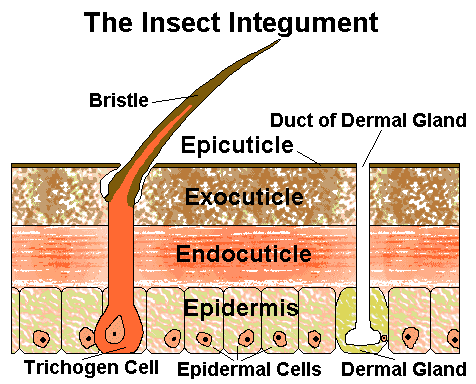 21
Ενότητα 18. Εξάποδα
14
Εξωσκελετός κεφαλής
22
Ενότητα 18. Εξάποδα
15
Τμήματα του σώματος των εντόμων
23
Ενότητα 18. Εξάποδα
16
Μορφές κεραιών εντόμων
24
Ενότητα 18. Εξάποδα
17
Κεραίες εντόμων 1/2
26
25
27
Ενότητα 18. Εξάποδα
18
Κεραίες εντόμων 2/2
28
29
Ενότητα 18. Εξάποδα
19
Σύνθετοι οφθαλμοί
30
Ενότητα 18. Εξάποδα
20
Στοματικά εξαρτήματα 1/3
31
Ενότητα 18. Εξάποδα
21
Στοματικά εξαρτήματα 2/3
32
34
33
Ενότητα 18. Εξάποδα
22
Στοματικά εξαρτήματα 3/3
36
35
Ενότητα 18. Εξάποδα
23
Εξέλιξη στοματικών εξαρτημάτων εντόμων
37
Ενότητα 18. Εξάποδα
24
Στοματικά εξαρτήματα εντόμων
38
Ενότητα 18. Εξάποδα
25
Κεφαλή και στοματικά εξαρτήματα μύγας και μέλισσας
39
40
Ενότητα 18. Εξάποδα
26
Τροποποιήσεις του προθώρακα
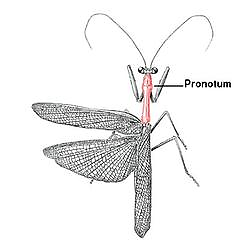 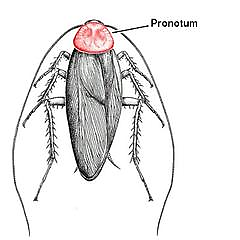 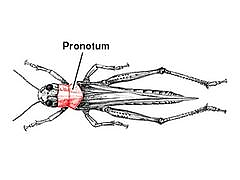 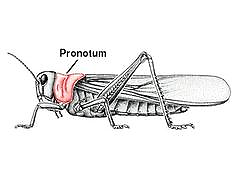 41
Ενότητα 18. Εξάποδα
27
Δομή του ποδιού
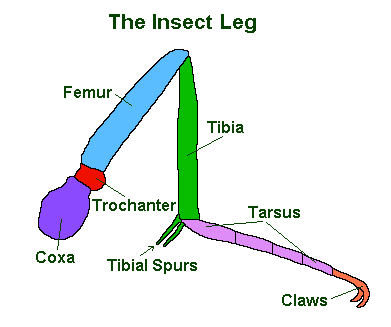 42
Ενότητα 18. Εξάποδα
28
Ειδικές δομές ποδιών
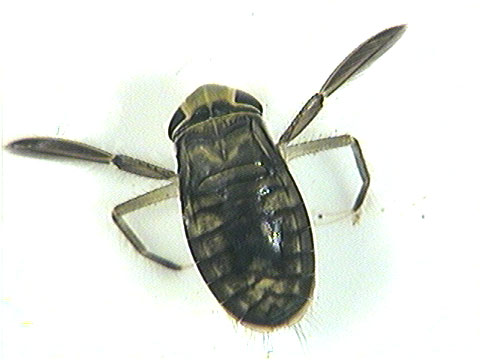 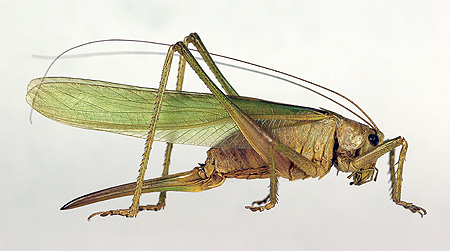 43
44
Ενότητα 18. Εξάποδα
29
Μύες ποδιού εντόμου
45
Ενότητα 18. Εξάποδα
30
Φτερά εντόμων 1/5
46
Ενότητα 18. Εξάποδα
31
Φτερά εντόμων 2/5
47
Ενότητα 18. Εξάποδα
32
Φτερά εντόμων 3/5
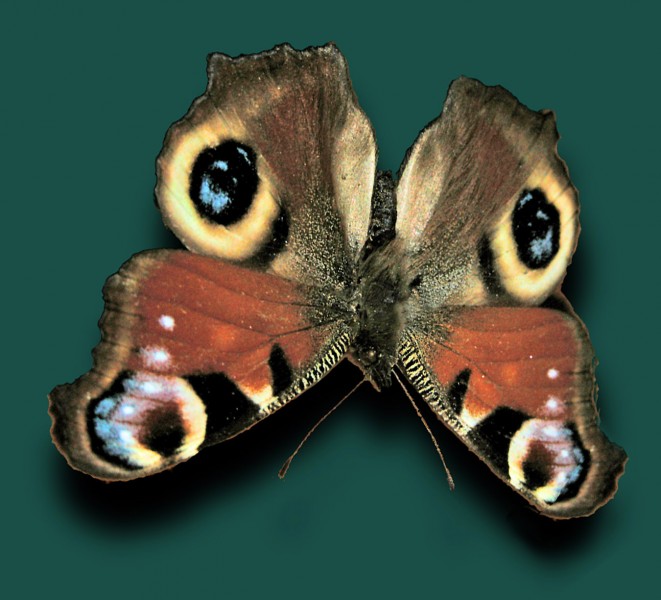 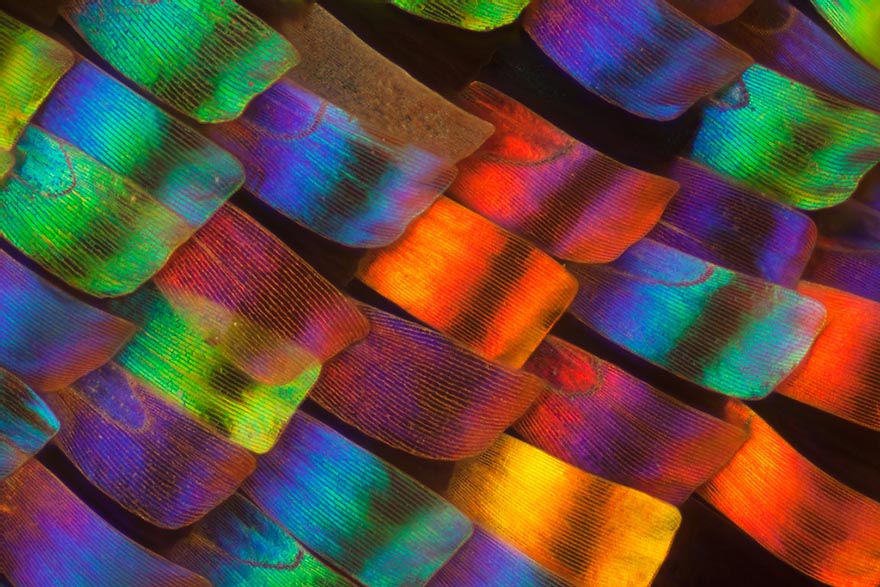 48
49
Ενότητα 18. Εξάποδα
33
Φτερά εντόμων 4/5
50
Ενότητα 18. Εξάποδα
34
Φτερά εντόμων 5/5
51
Stenodictya lobata
Ενότητα 18. Εξάποδα
35
Πτητικοί μύες
52
Ενότητα 18. Εξάποδα
36
Κέρκοι
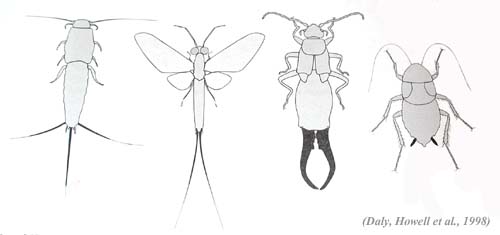 53
Ενότητα 18. Εξάποδα
37
Αναπαραγωγικά εξαρτήματα
54
Ενότητα 18. Εξάποδα
38
Ανατομία ακρίδας 1/2
55
Ενότητα 18. Εξάποδα
39
Ανατομία ακρίδας 2/2
56
Ενότητα 18. Εξάποδα
40
Πεπτικό σύστημα
57
Ενότητα 18. Εξάποδα
41
Απεκκριτικό σύστημα 1/2
58
Ενότητα 18. Εξάποδα
42
Απεκκριτικό σύστημα 2/2
59
Ενότητα 18. Εξάποδα
43
Κυκλοφορικό σύστημα
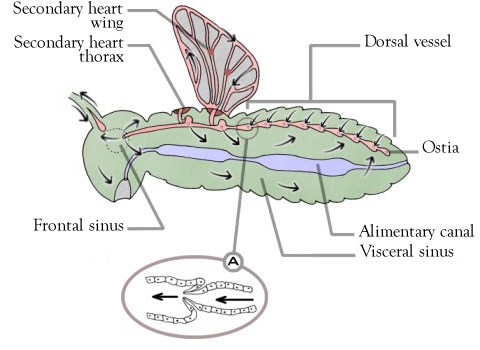 60
Ενότητα 18. Εξάποδα
44
Εξειδικευμένα κύτταρα
61
Ενότητα 18. Εξάποδα
45
Αναπνευστικό σύστημα 1/3
62
Ενότητα 18. Εξάποδα
46
Αναπνευστικό σύστημα 2/3
63
Ενότητα 18. Εξάποδα
47
Αναπνευστικό σύστημα 3/3
64
65
Ενότητα 18. Εξάποδα
48
Αναπνευστικά συστήματα υδρόβιων εντόμων
66
Ενότητα 18. Εξάποδα
49
Καταδυτικό Κολεόπτερο
67
Ενότητα 18. Εξάποδα
50
Νευρικό σύστημα 1/2
68
Ενότητα 18. Εξάποδα
51
Νευρικό σύστημα 2/2
70
69
Ενότητα 18. Εξάποδα
52
Αισθητήρια όργανα
72
71
Ενότητα 18. Εξάποδα
53
Όραση εντόμων 1/2
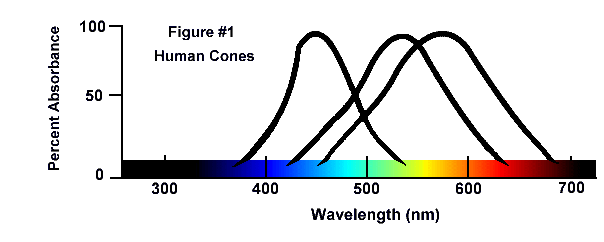 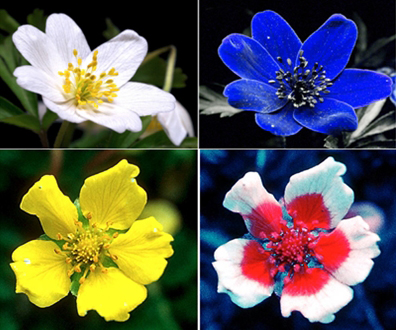 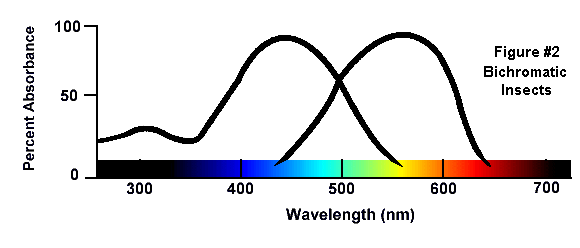 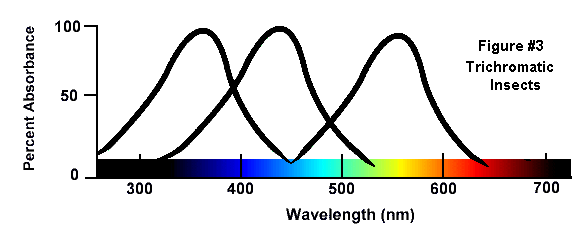 74
73
Ενότητα 18. Εξάποδα
54
Όραση εντόμων 2/2
75
Ενότητα 18. Εξάποδα
55
Αναπαραγωγικό σύστημα: θηλυκό
76
Ενότητα 18. Εξάποδα
56
[Speaker Notes: .]
Αναπαραγωγικό σύστημα: αρσενικό
77
Ενότητα 18. Εξάποδα
57
Αναπαραγωγικό σύστημα
79
78
Ωοθήκες
Σπερματοθήκες
Ενότητα 18. Εξάποδα
58
Σύζευξη
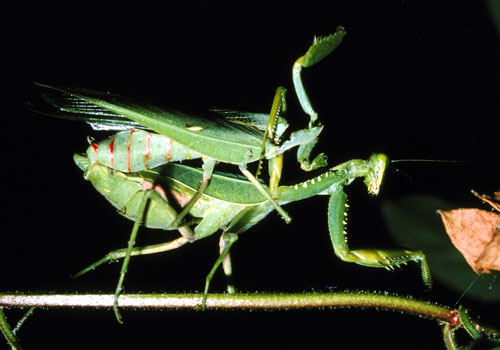 80
81
82
Ενότητα 18. Εξάποδα
59
Ωαποθέτες
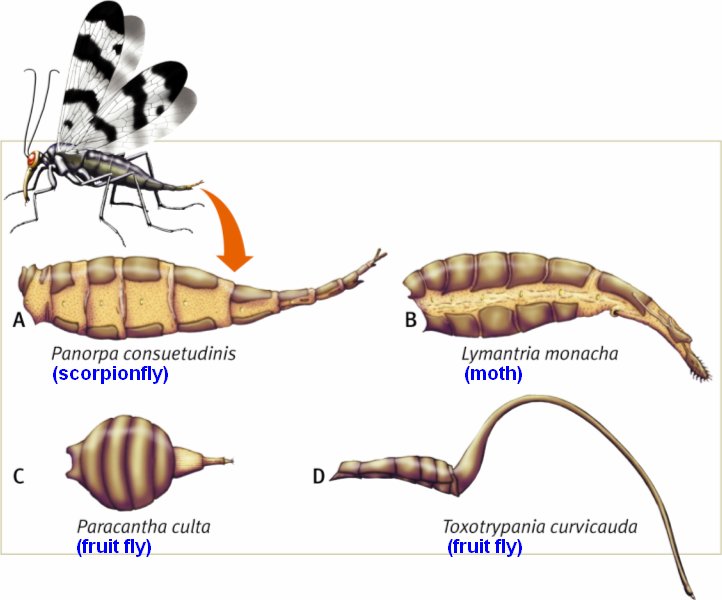 83
Ενότητα 18. Εξάποδα
60
Ωοθήκια
84
Ενότητα 18. Εξάποδα
61
Αυγά
85
Ενότητα 18. Εξάποδα
62
Αυγό δροσόφιλας
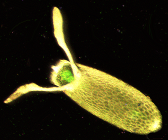 86
Ενότητα 18. Εξάποδα
63
Βασικές μορφές ανάπτυξης εντόμων 1/2
Ημιμετάβολη ανάπτυξη
Ολομετάβολη ανάπτυξη
87
88
Ενότητα 18. Εξάποδα
64
Βασικές μορφές ανάπτυξης εντόμων 2/2
89
Αμετάβολη ανάπτυξη      Ημιμετάβολη ανάπτυξη    Ολομετάβολη ανάπτυξη
Ενότητα 18. Εξάποδα
65
Μεταμόρφωση Danaus plexippus 1/2
91
90
93
92
Ενότητα 18. Εξάποδα
66
Μεταμόρφωση Danaus plexippus 2/2
94
95
Ενότητα 18. Εξάποδα
67
Το κουνούπι Cupex
96
97
Ενότητα 18. Εξάποδα
68
Εναλλαγή αμφιγονικής –μονογονικής αναπαραγωγής
98
Ενότητα 18. Εξάποδα
69
Η ρύθμιση της ανάπτυξης
99
Ενότητα 18. Εξάποδα
70
Μεταμόρφωση στα έντομα 1/2
100
101
Ενότητα 18. Εξάποδα
71
Μεταμόρφωση στα έντομα 2/2
102
Ενότητα 18. Εξάποδα
72
Παράσιτα
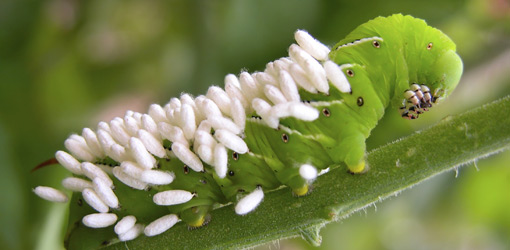 103
Ενότητα 18. Εξάποδα
73
Μύκητες
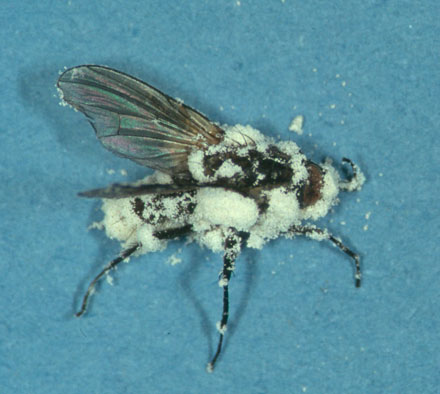 104
Ενότητα 18. Εξάποδα
74
Κηκκίδια 1/2
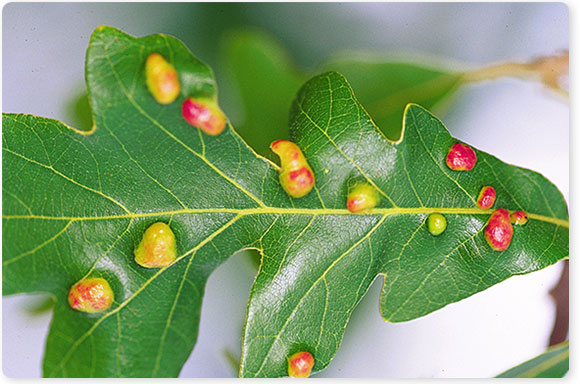 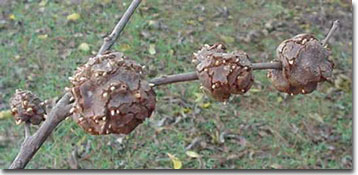 105
106
Ενότητα 18. Εξάποδα
75
Κηκκίδια 2/2
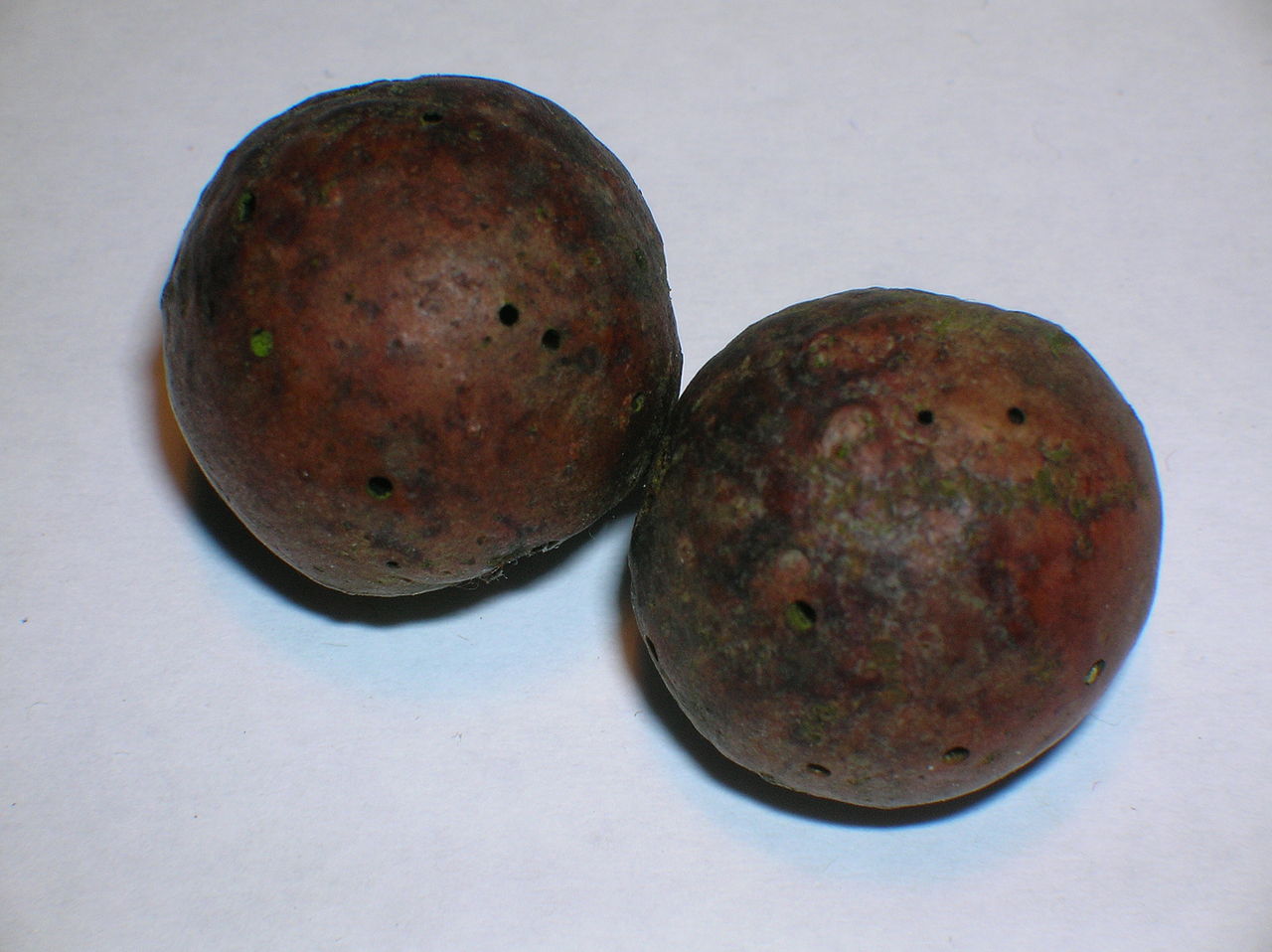 107
Ενότητα 18. Εξάποδα
76
Οπτικός προσανατολισμός
108
Ενότητα 18. Εξάποδα
77
Χημικός προσανατολισμός
109
110
Ενότητα 18. Εξάποδα
78
Τροφάλλαξη
111
Ενότητα 18. Εξάποδα
79
Ηχητική επικοινωνία 1/4
112
Ενότητα 18. Εξάποδα
80
Ηχητική επικοινωνία 2/4
113
Ενότητα 18. Εξάποδα
81
Ηχητική επικοινωνία 3/4
114
Εντοπισμός ήχων
115
Ενότητα 18. Εξάποδα
82
Ηχητική επικοινωνία 4/4
116
Ενότητα 18. Εξάποδα
83
Μιμητισμός Muller και Bates
117
Μιμητισμός του Muller	      Μιμητισμός του Bates
Ενότητα 18. Εξάποδα
84
Μιμητισμός 1/2
118
119
Ενότητα 18. Εξάποδα
85
Μιμητισμός 2/2
120
121
Ενότητα 18. Εξάποδα
86
Φυλλοειδή φτερά πεταλούδων
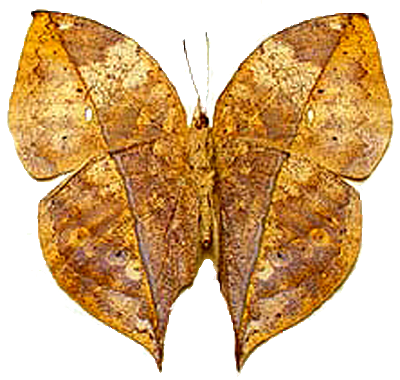 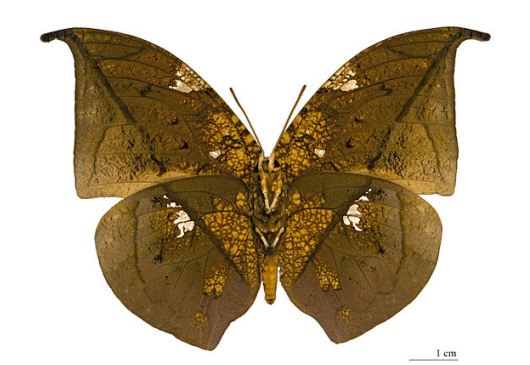 123
122
Ενότητα 18. Εξάποδα
87
Χημική άμυνα
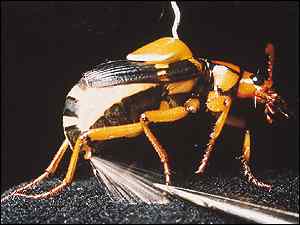 124
125
Ενότητα 18. Εξάποδα
88
Μηχανική άμυνα
126
127
Ενότητα 18. Εξάποδα
89
Απώθηση 1/2
128
129
Ενότητα 18. Εξάποδα
90
Απώθηση 2/2
130
Ενότητα 18. Εξάποδα
91
Κοινωνικά έντομα
130
Μυρμήγκια
Τερμίτες
132
131
Ενότητα 18. Εξάποδα
92
Φωλιές τερμιτών
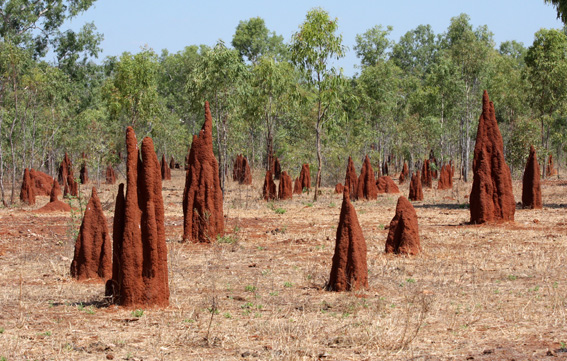 134
133
Ενότητα 18. Εξάποδα
93
Γονιμοποιημένη βασίλισσα μελισσιού
135
136
Ενότητα 18. Εξάποδα
94
Φωλιές μυρμηγκιών 1/2
137
138
Ενότητα 18. Εξάποδα
95
Φωλιές μυρμηγκιών 2/2
140
139
Ενότητα 18. Εξάποδα
96
Εκτροφή νεαρών ατόμων 1/2
141
Ενότητα 18. Εξάποδα
97
Εκτροφή νεαρών ατόμων 2/2
142
Ενότητα 18. Εξάποδα
98
Σμάρι μελισσιού
143
Ενότητα 18. Εξάποδα
99
Προσανατολισμός μελισσών
145
144
Ο χορός των μελισσών
Καταμερισμός εργασιών ανά ηλικία
Ενότητα 18. Εξάποδα
100
Πρώτουρα & Δίπλουρα
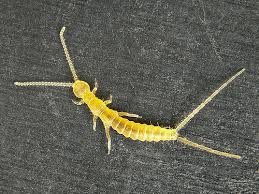 147
146
Πρώτουρα
Δίπλουρα
Ενότητα 18. Εξάποδα
101
Κολλέμβολα
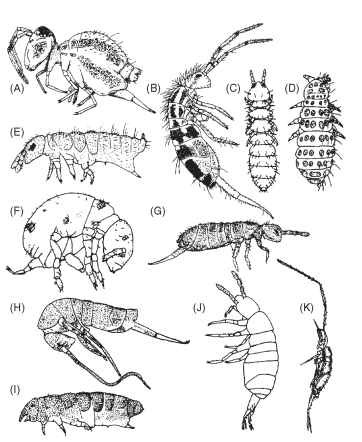 148
Ενότητα 18. Εξάποδα
102
Θυσάνουρα
149
Ενότητα 18. Εξάποδα
103
Οδοντόγναθα
150
151
Ενότητα 18. Εξάποδα
104
Εφημερόπτερα
152
Ενότητα 18. Εξάποδα
105
Φασμίδια
153
Ενότητα 18. Εξάποδα
106
Ορθόπτερα
154
155
156
Ενότητα 18. Εξάποδα
107
Δικτυόπτερα
157
158
Μαντοειδή
Βλαττοειδή
Ενότητα 18. Εξάποδα
108
Ισόπτερα & Δερμάπτερα
159
Ισόπτερα
160
Δερμάπτερα
Ενότητα 18. Εξάποδα
109
Εμβιόπτερα & Πλεκόπτερα
161
Εμβιόπτερα
162
Πλεκόπτερα
Ενότητα 18. Εξάποδα
110
Ζωράπτερα & Ψωχόπτερα
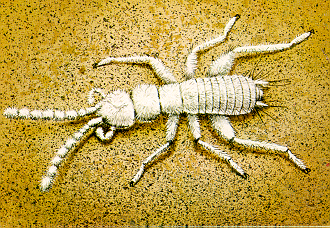 Ζωράπτερα
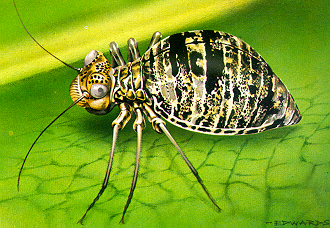 163
Ψωχόπτερα
164
Ενότητα 18. Εξάποδα
111
Μαλλοφάγα & Ανόπλουρα
165
Μαλλοφάγα
166
Ανόπλουρα
Ενότητα 18. Εξάποδα
112
Ετερόπτερα
168
167
169
Ενότητα 18. Εξάποδα
113
Ομόπτερα
170
171
Ενότητα 18. Εξάποδα
114
Θυσανόπτερα
172
Ενότητα 18. Εξάποδα
115
Νευρόπτερα
173
174
Ενότητα 18. Εξάποδα
116
Κολεόπτερα
175
176
177
Ενότητα 18. Εξάποδα
117
Στρεψίπτερα
178
Ενότητα 18. Εξάποδα
118
Σιφωνάπτερα
179
Ενότητα 18. Εξάποδα
119
Μηκόπτερα
180
Ενότητα 18. Εξάποδα
120
Δίπτερα
181
182
183
Ενότητα 18. Εξάποδα
121
Τριχόπτερα
184
Ενότητα 18. Εξάποδα
122
Λεπιδόπτερα
185
Ενότητα 18. Εξάποδα
123
Υμενόπτερα
187
186
188
Ενότητα 18. Εξάποδα
124
Γρυλλοβλαττοειδή
189
Ενότητα 18. Εξάποδα
125
Φυλογένεση των εντόμων
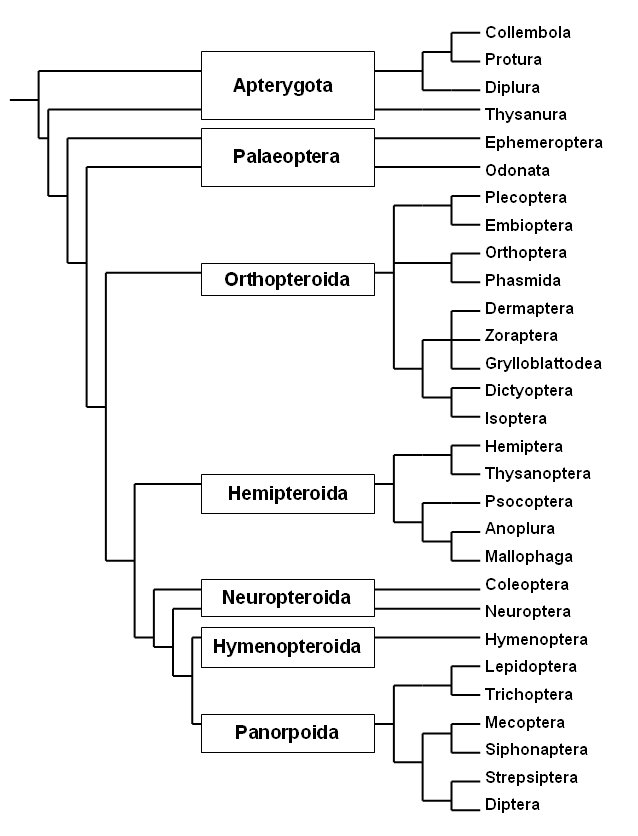 190
Ενότητα 18. Εξάποδα
126
Τέλος Παρουσίασης
Ενότητα 18. Εξάποδα
127
Χρηματοδότηση
Το παρόν εκπαιδευτικό υλικό έχει αναπτυχθεί στo πλαίσιo του εκπαιδευτικού έργου του διδάσκοντα.
Το έργο «Ανοικτά Ακαδημαϊκά Μαθήματα στο Πανεπιστήμιο Αθηνών» έχει χρηματοδοτήσει μόνο την αναδιαμόρφωση του εκπαιδευτικού υλικού. 
Το έργο υλοποιείται στο πλαίσιο του Επιχειρησιακού Προγράμματος «Εκπαίδευση και Δια Βίου Μάθηση» και συγχρηματοδοτείται από την Ευρωπαϊκή Ένωση (Ευρωπαϊκό Κοινωνικό Ταμείο) και από εθνικούς πόρους.
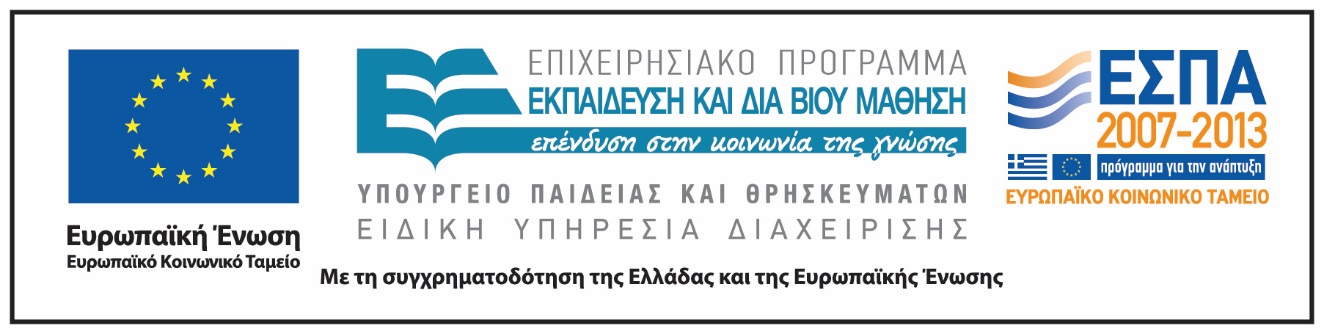 Ενότητα 18. Εξάποδα
128
Σημειώματα
Ενότητα 18. Εξάποδα
129
Σημείωμα Ιστορικού Εκδόσεων Έργου
Το παρόν έργο αποτελεί την έκδοση 1.0.
Ενότητα 18. Εξάποδα
130
Σημείωμα Αναφοράς
Copyright Εθνικόν και Καποδιστριακόν Πανεπιστήμιον Αθηνών, Λεγάκις Αναστάσιος, Αναπληρωτής Καθηγητής. «Ζωολογία Ι. Ενότητα 18. Εξάποδα». Έκδοση: 1.0. Αθήνα 2014. Διαθέσιμο από τη δικτυακή διεύθυνση: http://opencourses.uoa.gr/courses/BIOL3/
Ενότητα 18. Εξάποδα
131
Σημείωμα Αδειοδότησης
Το παρόν υλικό διατίθεται με τους όρους της άδειας χρήσης Creative Commons Αναφορά, Μη Εμπορική Χρήση Παρόμοια Διανομή 4.0 [1] ή μεταγενέστερη, Διεθνής Έκδοση.   Εξαιρούνται τα αυτοτελή έργα τρίτων π.χ. φωτογραφίες, διαγράμματα κ.λ.π.,  τα οποία εμπεριέχονται σε αυτό και τα οποία αναφέρονται μαζί με τους όρους χρήσης τους στο «Σημείωμα Χρήσης Έργων Τρίτων».
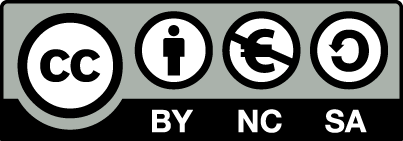 [1] http://creativecommons.org/licenses/by-nc-sa/4.0/ 
Ως Μη Εμπορική ορίζεται η χρήση:
που δεν περιλαμβάνει άμεσο ή έμμεσο οικονομικό όφελος από την χρήση του έργου, για το διανομέα του έργου και αδειοδόχο
που δεν περιλαμβάνει οικονομική συναλλαγή ως προϋπόθεση για τη χρήση ή πρόσβαση στο έργο
που δεν προσπορίζει στο διανομέα του έργου και αδειοδόχο έμμεσο οικονομικό όφελος (π.χ. διαφημίσεις) από την προβολή του έργου σε διαδικτυακό τόπο
Ο δικαιούχος μπορεί να παρέχει στον αδειοδόχο ξεχωριστή άδεια να χρησιμοποιεί το έργο για εμπορική χρήση, εφόσον αυτό του ζητηθεί.
Ενότητα 18. Εξάποδα
132
Διατήρηση Σημειωμάτων
Οποιαδήποτε αναπαραγωγή ή διασκευή του υλικού θα πρέπει να συμπεριλαμβάνει:
το Σημείωμα Αναφοράς
το Σημείωμα Αδειοδότησης
τη δήλωση Διατήρησης Σημειωμάτων
το Σημείωμα Χρήσης Έργων Τρίτων (εφόσον υπάρχει)
μαζί με τους συνοδευόμενους υπερσυνδέσμους.
Ενότητα 18. Εξάποδα
133
Σημείωμα Χρήσης Έργων Τρίτων 1/21
Το Έργο αυτό κάνει χρήση των ακόλουθων έργων:
Εικόνες
Εικόνα 1. Πηγή: G. Pretto, A. Minelli & M. Ubertazzi-Tanara (1975). The World of Nature. Book Club Associates
Εικόνα 2. Πηγή: British Museum (Natural History) (1991). Ladybirds & Lobsters, Scorpions & Centipedes. Natural History Museum Publications
Εικόνα 3. Πηγή: L. Mound (1990). Insect. Dorling Kindersley, London
Εικόνα 4. Πηγή: British Museum (Natural History) (1991). Ladybirds & Lobsters, Scorpions & Centipedes. Natural History Museum Publications
Εικόνα 5. ZME Science. Σύνδεσμος: http://cdn.zmescience.com/wp-content/uploads/2013/04/bee.jpg. Πηγή: http://www.zmescience.com/.
Εικόνα 6. Creative Commons. Wikipedia The Free Encyclopedia. Σύνδεσμος: http://en.wikipedia.org/wiki/Bee#mediaviewer/File:Honeybee_landing_on_milkthistle02.jpg.  Πηγή: http://en.wikipedia.org.
Εικόνα 7. Creative Commons. Wikipedia The Free Encyclopedia.Σύνδεσμος: http://en.wikipedia.org/wiki/Honey_bee#mediaviewer/File:Bee-apis.jpg. Πηγή: http://en.wikipedia.org.
Ενότητα 18. Εξάποδα
134
Σημείωμα Χρήσης Έργων Τρίτων 2/21
Εικόνα 8. ©2015 Encyclopædia Britannica, Inc. Σύνδεσμος: http://www.britannica.com/EBchecked/topic/206553/fig-wasp. Πηγή: http://www.britannica.com/.
Εικόνα 9. ©2015 Encyclopædia Britannica, Inc. Σύνδεσμοςhttp://www.britannica.com/EBchecked/topic/206553/fig-wasp. Πηγή: http://www.britannica.com/.
Εικόνα 10. Πηγή: G. Pretto, A. Minelli & M. Ubertazzi-Tanara (1975). The World of Nature. Book Club Associates.
Εικόνα 11. Πηγή: Th. Rowland-Entwisle (1976). The World you Never See. Insect Life. Hamlyn.
Εικόνα 12. Πηγή: Th. Rowland-Entwisle (1976). The World you Never See. Insect Life. Hamlyn.
Εικόνα 13. Πηγή: G. Pretto, A. Minelli & M. Ubertazzi-Tanara (1975). The World of Nature. Book Club Associates.
Εικόνα 14. © 2015 TNAU. All Rights Reserved.Σύνδεσμος: http://agridr.in/tnauEAgri/eagri50/ENTO331/lecture32/index.html. Πηγή: http://agridr.in/
Εικόνα 15. Copyright © cPanel Inc.Σύνδεσμος: http://www.pestcontrolgoodyearaz.net/wp-content/uploads/2013/08/lots-of-roaches-attracted-to-food.jpg. Πηγή: www.pestcontrolgoodyearaz.net
Ενότητα 18. Εξάποδα
135
Σημείωμα Χρήσης Έργων Τρίτων 3/21
Εικόνα 16. RgbStck Free Stock Photos. Σύνδεσμος: http://www.rgbstock.com/bigphoto/mpkiFuI/termite+terror. Πηγή: http://www.rgbstock.com.
Eικόνα 17. NC State University. Σύνδεσμος: http://www.cals.ncsu.edu/course/ent425/text18/plantpests.html. Πηγή: http://www.cals.ncsu.edu
Eικόνα 18. Copyright © 2008-2014 Local Food Hub. All Rights Reserved. Σύνδεσμος:  http://localfoodhub.org/wp-content/uploads/2012/06/2200051-PPT.jpg. Πηγή: http://localfoodhub.org
Eικόνα 19. © Free Spirit Gardens 2013.  Σύνδεσμος: http://freespiritgardens.org/wp-content/uploads/2014/06/leaf-miner.jpgx. Πηγή: http://freespiritgardens.org
Eικόνα 20. Πηγή: T.I. Storer, R.L. Usinger, J.W. Nybakken & R.C. Stebbins (1981). Elements of Zoology. McGraw-Hill International.
Εικόνα 21. All materials contained on this site are protected by United States copyright law and may not be reproduced, distributed, transmitted, displayed, published or broadcast without the prior written permission of Earthlife.net or in the case of third party materials, the owner of that content. You may not alter or remove any trademark, copyright or other notice from copies of the content. Σύνδεσμος: http://www.earthlife.net/insects/anatomy.html. Πηγή: http://www.earthlife.net/
Εικόνα 22. Πηγή: D.J. Borror, C.A. Triplehorn & N.F. Johnson (1982). An Introduction to the Study of Insects. Sixth Edition. Saunders College Publishing.
Ενότητα 18. Εξάποδα
136
Σημείωμα Χρήσης Έργων Τρίτων 4/21
Εικόνα 23. Copyrighted.
Eικόνα 24. Πηγή: D.J. Borror, C.A. Triplehorn & N.F. Johnson (1982). An Introduction to the Study of Insects. Sixth Edition. Saunders College Publishing.
Εικόνα 25. Πηγή: G. Pretto, A. Minelli & M. Ubertazzi-Tanara (1975). The World of Nature. Book Club Associates.
Εικόνα 26. Πηγή: G. Pretto, A. Minelli & M. Ubertazzi-Tanara (1975). The World of Nature. Book Club Associates.
Εικόνα 27. Πηγή: G. Pretto, A. Minelli & M. Ubertazzi-Tanara (1975). The World of Nature. Book Club Associates.
Εικόνα 28. Πηγή:  M. MacQuitty & L. Mound (1995). Megabugs. The Natural History Museum, London 
Εικόνα 29. © The Trustees of the Natural History Museum, London  ,
http://piclib.nhm.ac.uk/results.asp?image=006573&imagepos=9&inline=true&wwwflag=3. Πηγή: http://piclib.nhm.ac.uk.
Εικόνα 30. Πηγή: G. Pretto, A. Minelli & M. Ubertazzi-Tanara (1975). The World of Nature. Book Club Associates.
Ενότητα 18. Εξάποδα
137
Σημείωμα Χρήσης Έργων Τρίτων 5/21
Εικόνα 32. Πηγή: Th. Rowland-Entwisle (1976). The World you Never See. Insect Life. Hamlyn.
Εικόνα 33. Πηγή: Th. Rowland-Entwisle (1976). The World you Never See. Insect Life. Hamlyn.
Εικόνα 34. Πηγή: G. Pretto, A. Minelli & M. Ubertazzi-Tanara (1975). The World of Nature. Book Club Associates.
Εικόνα 35. Πηγή: G. Pretto, A. Minelli & M. Ubertazzi-Tanara (1975). The World of Nature. Book Club Associates.
Εικόνα 36. Πηγή: M. MacQuitty & L. Mound (1995). Megabugs. The Natural History Museum, London. 
Εικόνα 37. Πηγή: G. Vogel & H. Angemann (1970). Atlas de Biologie. Librairie Stock et Librairie Generale Francaise.
Εικόνα 38. Copyright 1987 by CBS College Publishing , Copyright 1980 by Saunders College /Holt, Rinehart and Winston. Copyright 1963,68 and 1974 by W.B. Saunders Company. Picture taken form "Invertebrate Zoology" by Robert B. Barnes, fifth edition ISBN 0-03-008914-X.
Εικόνα 39. Copyright 1987 by CBS College Publishing , Copyright 1980 by Saunders College /Holt, Rinehart and Winston. Copyright 1963,68 and 1974 by W.B. Saunders Company. Picture taken form "Invertebrate Zoology" by Robert B. Barnes, fifth edition ISBN 0-03-008914-X.
Ενότητα 18. Εξάποδα
138
Σημείωμα Χρήσης Έργων Τρίτων 6/21
Εικόνα 40. Πηγή: A. Beaumont & P. Cassier (1978). Biologie Animale des Protozoaires aux Metazoaires Epithelioneuriens. Tome 2. 2eme edition. Dunod.
Εικόνα 41. © Designed by The Polistes Corporation. Σύνδεσμος: http://www.discoverlife.org/mp/20q?guide=Insect_orders. Πηγή: http://www.discoverlife.org/.
Εικόνα 42. All materials contained on this site are protected by United States copyright law and may not be reproduced, distributed, transmitted, displayed, published or broadcast without the prior written permission of Earthlife.net or in the case of third party materials, the owner of that content. You may not alter or remove any trademark, copyright or other notice from copies of the content.. Σύνδεσμος: http://www.earthlife.net/insects/anat-thorax.html. Πηγή:  http://www.earthlife.net.
Εικόνα 43. ©2008 fly-fishing-discounters.com, All Rights Reserved. Σύνδεσμος: http://www.fly-fishing-discounters.com/water-boatmen.html. Πηγή: http://www.fly-fishing-discounters.com.
Εικόνα 44. © 2003-2009 Project «Interactive Agricultural Ecological Atlas of Russia and Neighboring Countries. Economic Plants and their Diseases, Pests and Weeds». Σύνδεσμος: http://www.agroatlas.ru/en/content/pests/Tettigonia_viridissima/. Πηγή: http://www.agroatlas.ru.
Εικόνα 45. Copyrights 2012 © Biocyclopedia.com. Σύνδεσμος: http://www.biocyclopedia.com. 
Εικόνα 46. Copyright Dunod 1970. Πηγή: A. Beaumont, P. Cassier, Travaux pratiques de Biologie animale, CBBG-PCEM Maitrise de Sciences naturelles. Maitrise de Biologie animale.
Ενότητα 18. Εξάποδα
139
Σημείωμα Χρήσης Έργων Τρίτων 7/21
Εικόνα 47. Copyright 1988 Blackwell Scientific Publications. Πηγή: R.S.K. Barnes, P. Calow and P.J.W. Olive. The Invertebrates: a new synthesis.  ISBN 0-632-01638-8 Pbk. Swarthmore College Computer Society. Σύνδεσμος: http://www.sccs.swarthmore.edu/users/03/cweiss/bugs/glossary.html. Πηγή: http://www.sccs.swarthmore.edu.
Εικόνα 48. Σύνδεσμος: http://www.opticalillusion.net/optical-illusions/eyespots/. Πηγή: http://www.opticalillusion.net.
Εικόνα 49. Σύνδεσμος: http://www.boredpanda.com/butterfly-wing-macro-photography-linden-gledhill/. Πηγή: http://www.boredpanda.com.
Εικόνα 50. Πηγή: O.W. Richards & R.G. Davies (1977). Imms’ General Textbook of Entomology. Volume 1. Science Paperbacks.
Εικόνα 51. Πηγή: A. Beaumont & P. Cassier (1978). Biologie Animale des Protozoaires aux Metazoaires Epithelioneuriens. Tome 2. 2eme edition. Dunod.
Εικόνα 52. Πηγή: C.P. Hickman & L.S. Roberts (1995). Animal Diversity. Wm. C. Brown Publishers.
Εικόνα 53. Daly, Howell et al., 1998. Claire Weiss' Online Dicotomous Insect Identification Key 
Σύνδεσμος: http://www.sccs.swarthmore.edu/users/03/cweiss/bugs/glossary.html. Πηγή:http://www.sccs.swarthmore.edu.
Ενότητα 18. Εξάποδα
140
Σημείωμα Χρήσης Έργων Τρίτων 8/21
Εικόνα 54. Copyright 1988 Blackwell Scientific Publications. R.S.K. Barnes, P. Calow and P.J.W. Olive. The Invertebrates: a new synthesis.  ISBN 0-632-01638-8 Pbk.
Εικόνα 55. Πηγή: T.I. Storer, R.L. Usinger, J.W. Nybakken & R.C. Stebbins (1981). Elements of Zoology. McGraw-Hill International.
Εικόνα 56. Πηγή: G. Vogel & H. Angemann (1970). Atlas de Biologie. Librairie Stock et Librairie Generale Francaise.
Εικόνα 57. Copyright 1987 by CBS College Publishing , Copyright 1980 by Saunders College /Holt, Rinehart and Winston. Copyright 1963,68 and 1974 by W.B. Saunders Company. Picture taken form "Invertebrate Zoology" by Robert B. Barnes, fifth edition ISBN 0-03-008914-X.
Εικόνα 58. Πηγή: C. Gillott (2005). Entomology. Third edition. Springer.
Εικόνα 59. Πηγή: R. H. Stobbart and J. Shaw (1974). Salt and water balance: Excretion, in: The Physiology of Insecta, 2nd ed., Vol. V (M. Rockstein, ed.). Academic Press, Inc.
Εικόνα 60. All graphics (drawings, animation and photography) on this site are the sole property of the author and, except where indicated, may not be used for any purpose without his express permission. Copyright 1999 – 2000. Σύνδεσμος: http://insects.free.fr/Physiology/Circulation/circulatory_system.htm. Πηγή: http://insects.free.fr.
Εικόνα 61. Πηγή: R. F. Chapman (1971) The Insects: Structure and Function. Elsevier/North-Holland, Inc.
Ενότητα 18. Εξάποδα
141
Σημείωμα Χρήσης Έργων Τρίτων 9/21
Εικόνα 62. Πηγή: T.I. Storer, R.L. Usinger, J.W. Nybakken & R.C. Stebbins (1981). Elements of Zoology. McGraw-Hill International.
Εικόνα 63. Copyright 1987 by CBS College Publishing , Copyright 1980 by Saunders College /Holt, Rinehart and Winston. Copyright 1963,68 and 1974 by W.B. Saunders Company. Picture taken form "Invertebrate Zoology" by Robert B. Barnes, fifth edition ISBN 0-03-008914-X.
Εικόνα 64. Πηγή: T.I. Storer, R.L. Usinger, J.W. Nybakken & R.C. Stebbins (1981). Elements of Zoology. McGraw-Hill International.
Εικόνα 65. Πηγή: R. McNeil-Alexander (1986). The Collins Encyclopedia of Animal Biology. Collins.
Εικόνα 66. Πηγή: O.W. Richards & R.G. Davies (1977). Imms’ General Textbook of Entomology. Volume 1. Science Paperbacks.
Εικόνα 67. Πηγή: P. Farb (1964). The Insects. Time-Life International.
Εικόνα 68. Πηγή: T.I. Storer, R.L. Usinger, J.W. Nybakken & R.C. Stebbins (1981). Elements of Zoology. McGraw-Hill International.
Εικόνα 69.  Πηγή: Copyright 1987 by Blackwell Scientific Publications. M.S. Laverack and J.Dando Lecture notes on Invertebrate Zoology, third edition. ISBN 0-632-01461-X
Εικόνα 70. Πηγή: O.W. Richards & R.G. Davies (1977). Imms’ General Textbook of Entomology. Volume 1. Science Paperbacks.
Ενότητα 18. Εξάποδα
142
Σημείωμα Χρήσης Έργων Τρίτων 10/21
Εικόνα 71. Πηγή: O.W. Richards & R.G. Davies (1977). Imms’ General Textbook of Entomology. Volume 1. Science Paperbacks.
Εικόνα 72. Πηγή: O.W. Richards & R.G. Davies (1977). Imms’ General Textbook of Entomology. Volume 1. Science Paperbacks.
Εικόνα 73. © Copyright 2006 All rights reserved John R. Meyer. Department of Entomology 
NC State University. Σύνδεσμος: http://www.cals.ncsu.edu/course/ent425/tutorial/colorvision.html. Πηγή: http://www.cals.ncsu.edu.
Εικόνα 74. Σύνδεσμος: http://losporquesdelanaturaleza.com/wp-content/uploads/2012/12/imagen-6.jpg. Πηγή:http://losporquesdelanaturaleza.com 
Eικόνα 75. Πηγή: P. Farb (1964). The Insects. Time-Life International
Εικόνα 76. Copyright 1987 by CBS College Publishing , Copyright 1980 by Saunders College /Holt, Rinehart and Winston. Copyright 1963,68 and 1974 by W.B. Saunders Company. Picture taken form "Invertebrate Zoology" by Robert B. Barnes, fifth edition ISBN 0-03-008914-X.
Εικόνα 77. Copyright 1987 by CBS College Publishing , Copyright 1980 by Saunders College /Holt, Rinehart and Winstom. Copyright 1963,68 and 1974 by W.B. Saunders Company. Picture taken form "Invertebrate Zoology" by Robert B. Barnes, fifth edition ISBN 0-03-008914-X.
Ενότητα 18. Εξάποδα
143
Σημείωμα Χρήσης Έργων Τρίτων 11/21
Εικόνα 78.  Πηγή: P. Mahowald (1972). Oogenesis, in: Developmental Systems: Insects, Vol. I (S. J. Counce and C. H.Waddington, eds). Academic Press Ltd.
Εικόνα 79.  Πηγή: V. B. Wigglesworth (1965) The Principles of Insect Physiology, 6th ed., Methuen and Co.
Εικόνα 80. © 2015 The Institution of Engineering and Technology. Σύνδεσμος:  http://flipside.theiet.org/weird/47/mantid.cfm. Πηγή: http://flipside.theiet.org.
Εικόνα 81. Πηγή: Th. Rowland-Entwisle (1976). The World you Never See. Insect Life. Hamlyn.
Εικόνα 82. Damselflies.  Photograph by Yeo Weng Sang. Σύνδεσμος: http://nationalgeographicmagazine.tumblr.com/post/3253798505/damselflies-photograph-by-yeo-weng-sang-a-pair-of. Πηγή: http://nationalgeographicmagazine.tumblr.com.
Εικόνα 83. Peter Chen Aurora Edu. Σύνδεσμος: http://bio3520.nicerweb.com/Locked/chap/ch02/variation.html. Πηγή: http://bio3520.nicerweb.com/.
Εικόνα 84. Πηγή: C. Gillott (2005). Entomology. Springer.
Εικόνα 85. Πηγή: O.W. Richards & R.G. Davies (1977). Imms’ General Textbook of Entomology. Volume 1. Science Paparbacks.
Ενότητα 18. Εξάποδα
144
Σημείωμα Χρήσης Έργων Τρίτων 12/21
Εικόνα 86. Wikimedia Commons. Σύνδεσμος: http://upload.wikimedia.org/wikipedia/commons/c/cc/Drosophila_egg.png. Πηγή: http://upload.wikimedia.org.
Εικόνα 87. Πηγή: P. Farb (1964). The Insects. Time-Life International.
Εικόνα 88. Πηγή: P. Farb (1964). The Insects. Time-Life International.
Εικόνα 89. Πηγή: C. Gillott (1995). Entomology. Springer.
Εικόνα 90. Πηγή: Th. Rowland-Entwisle (1976). The World you Never See. Insect Life. Hamlyn.
Εικόνα 91. Πηγή: Th. Rowland-Entwisle (1976). The World you Never See. Insect Life. Hamlyn.
Εικόνα 92. Πηγή: Th. Rowland-Entwisle (1976). The World you Never See. Insect Life. Hamlyn.
Εικόνα 93. Πηγή: Th. Rowland-Entwisle (1976). The World you Never See. Insect Life. Hamlyn.
Εικόνα 94. Πηγή: Th. Rowland-Entwisle (1976). The World you Never See. Insect Life. Hamlyn.  
Εικόνα 95. Πηγή: Th. Rowland-Entwisle (1976). The World you Never See. Insect Life. Hamlyn.
Εικόνα 96. Πηγή: Th. Rowland-Entwisle (1976). The World you Never See. Insect Life. Hamlyn.
Εικόνα 97. Πηγή: Th. Rowland-Entwisle (1976). The World you Never See. Insect Life. Hamlyn.
Ενότητα 18. Εξάποδα
145
Σημείωμα Χρήσης Έργων Τρίτων 13/21
Εικόνα 98. Πηγή: T.I. Storer, R.L. Usinger, J.W. Nybakken & R.C. Stebbins (1981). Elements of Zoology. McGraw-Hill International.
Εικόνα 99. Copyrighted.
Εικόνα 100. Πηγή: P. Farb (1964). The Insects. Time-Life International.
Εικόνα 101. Πηγή: P. Farb (1964). The Insects. Time-Life International.
Εικόνα 102. Πηγή: P. Farb (1964). The Insects. Time-Life International.
Εικόνα 103. Copyright © 2014 Danny Lipford Media. All rights reserved. Reproduction in whole or in part without permission is prohibited.Parasitic wasp larva feeding on a tomato hornworm caterpillar. Σύνδεσμος: http://www.todayshomeowner.com/how-to-use-predator-insects-to-control-garden-pests/. Πηγή: http://www.todayshomeowner.com.
Εικόνα 104. Copyrighted.
Εικόνα 105. © 1990-2015 Natural Way Lawn and Tree Service  Σύνδεσμος: http://www.naturalwaylawn.com/tree/id/insects/mite-gall/. Πηγή: http://www.naturalwaylawn.com.
Εικόνα 106. © 2015 Texas A&M Forest Service Accessibility, Site Policies & Public Notices.  Σύνδεσμος: http://txforestservice.tamu.edu/main/popup.aspx?id=1206. Πηγή: http://txforestservice.tamu.edu.
Ενότητα 18. Εξάποδα
146
Σημείωμα Χρήσης Έργων Τρίτων 14/21
Εικόνα 107. Creative Commons. Wikipedia The Free Encyclopedia. Σύνδεσμος: http://en.wikipedia.org/wiki/Andricus_kollari#mediaviewer/File:Oak_marble_gall_and_inquilines.JPG. Πηγή: http://en.wikipedia.org.
Eικόνα 108. Πηγή: P. Farb (1964). The Insects. Time-Life International.
Εικόνα 109. Πηγή: E.O. Wilson (1971). The Insect Societies. The Belknap Press of Harvard University Press.   
Εικόνα 110. Πηγή: E.O. Wilson (1971). The Insect Societies. The Belknap Press of Harvard University Press.
Εικόνα 111. Πηγή: B. Corbara (1990). Les Societes d’Insectes. Hachette.
Εικόνα 112. Πηγή: R. Caramiello Lomagno, C. Bolla Giannetti & P. Lomagno (1983). Corso di Scienze Biologiche. Societa Editrice Internazionale.
Εικόνα 113. Πηγή: Copyright @ Trustees of the British Museum (Natural History). British Museum (Natural History) (1981). Origin of Species. 
Εικόνα 114. Πηγή: O.W. Richards & R.G. Davies (1977). Imms’ General Textbook of Entomology. Volume 1. Science Paparbacks.
Εικόνα 115. Πηγή: O.W. Richards & R.G. Davies (1977). Imms’ General Textbook of Entomology. Volume 1. Science Paparbacks.
Ενότητα 18. Εξάποδα
147
Σημείωμα Χρήσης Έργων Τρίτων 15/21
Εικόνα 116. Πηγή: O.W. Richards & R.G. Davies (1977). Imms’ General Textbook of Entomology. Volume 1. Science Paparbacks.
Εικόνα 117. Copyrighted.
Εικόνα 118. Πηγή: British Museum (Natural History) (1991). Ladybirds & Lobsters, Scorpions & Centipedes. Natural History Museum Publications.
Εικόνα 119. Πηγή: M. MacQuitty & L. Mound (1995). Megabugs. The Natural History Museum Book of Insects. River Swift.
Εικόνα 120. Πηγή: Th. Rowland-Entwisle (1976). The World you Never See. Insect Life. Hamlyn.
Εικόνα 121. Πηγή: Th. Rowland-Entwisle (1976). The World you Never See. Insect Life. Hamlyn.
Εικόνα 122. Copyright © 2006 -2010 Obsession With Butterflies. Powered by Zen Cart. Σύνδεσμος: http://www.obsessionwithbutterflies.com/owb_butterfly.html. Πηγή:http://www.obsessionwithbutterflies.com.
Εικόνα 123. Copyright © 2015 MNN HOLDING COMPANY, LLC. All Rights Reserved. Σύνδεσμος: http://www.mnn.com/earth-matters/animals/stories/butterflies-masters-of-disguise. Πηγή: http://www.mnn.com/.
Εικόνα 124. Copyright BBC. Σύνδεσμος: http://news.bbc.co.uk/2/hi/science/nature/422599.stm. Πηγή: http://news.bbc.co.uk.
Ενότητα 18. Εξάποδα
148
Σημείωμα Χρήσης Έργων Τρίτων 16/21
Εικόνα 125. Copyrighted.
Εικόνα 125. Copyrighted.
Εικόνα 126. Copyrighted.
Εικόνα 128. Copyrighted.
Εικόνα 129. Copyrighted.
Eικόνα 130. Copyrighted.
Eικόνα 131. Πηγή: P. Farb (1964). The Insects. Time-Life International. 
Εικόνα 132. Πηγή: W. M. Wheeler (1910) Ants. Their Structure, Development and Behaviour, Columbia University Press.
Εικόνα 133. Πηγή: British Museum (Natural History) (1991). Ladybirds & Lobsters, Scorpions & Centipedes. Natural History Museum Publications
http://www.birdwatch.co.uk/categories/articleItem.asp?item=643.
Εικόνα 134. Copyrighted.
Εικόνα 135. Πηγή: Β. Corbara (1990). Les Societes d’Insectes. Hachette.
Ενότητα 18. Εξάποδα
149
Σημείωμα Χρήσης Έργων Τρίτων 17/21
Εικόνες 136. Πηγή (1964)  P. Farb (1964). The Insects. Time-Life International
Εικόνα 137. Πηγή: Corbara (1990). Les Societes d’Insectes. Hachette.
Εικόνα 138. Πηγή: G. Pretto, A. Minelli & M. Ubertazzi-Tanara (1975). The World of Nature. Book Club Associates.
Εικόνα 139. Πηγή: B. Hölldobler & E.O. Wilson (1998). The Ants. Springer.
Εικόνα 140. Πηγή: B. Hölldobler & E.O. Wilson (1998). The Ants. Springer.
Εικόνα 141. Πηγή: Th. Rowland-Entwisle (1976). The World you Never See. Insect Life. Hamlyn
Εικόνα 142. Πηγή: Th. Rowland-Entwisle (1976). The World you Never See. Insect Life. Hamlyn.
Εικόνα 143. Πηγή: Th. Rowland-Entwisle (1976). The World you Never See. Insect Life. Hamlyn.
Εικόνα 144. Πηγή:  B. Corbara (1990). Les Societes d’Insectes. Hachette.
Εικόνα 145. Copyright 1987 by CBS College Publishing , Copyright 1980 by Saunders College /Holt, Rinehart and Winston. Copyright 1963,68 and 1974 by W.B. Saunders Company. Picture taken form "Invertebrate Zoology" by Robert B. Barnes, fifth edition ISBN 0-03-008914-X.
Εικόνα 146. Th. Rowland-Entwisle (1976). The World you Never See. Insect Life. Hamlyn.
Εικόνα 147. Σύνδεσμος: https://www.flickr.com/photos/ricosz/5374957861/. Πηγή: www.flikr. Com.
Ενότητα 18. Εξάποδα
150
Σημείωμα Χρήσης Έργων Τρίτων 18/21
Εικόνα 148. Copyright The-Crankshaft Publishing’s what-when-how.com. Σύνδεσμος: http://what-when-how.com/insects/collembola-springtails-snow-fleas-insects/. Πηγή: http://what-when-how.com.
Εικόνα 149. Πηγή: B. Loyer (1996). 100 Insectes Faciles a Voir. Nathan.
Εικόνα 150. Πηγή: B. Loyer (1996). 100 Insectes Faciles a Voir. Nathan.  
Εικόνα 151. Πηγή: B. Loyer (1996). 100 Insectes Faciles a Voir. Nathan.
Εικόνα 152. Πηγή: B. Loyer (1996). 100 Insectes Faciles a Voir. Nathan.
Εικόνα 153. Πηγή: Th. Rowland-Entwisle (1976). The World you Never See. Insect Life. Hamlyn.
Εικόνα 154. Πηγή: B. Loyer (1996). 100 Insectes Faciles a Voir. Nathan.
Εικόνα 155. Πηγή: B. Loyer (1996). 100 Insectes Faciles a Voir. Nathan.
Εικόνα 156. Πηγή: B. Loyer (1996). 100 Insectes Faciles a Voir. Nathan.
Εικόνα 157. Πηγή: B. Loyer (1996). 100 Insectes Faciles a Voir. Nathan.
Εικόνα 158. Πηγή: B. Loyer (1996). 100 Insectes Faciles a Voir. Nathan.
Εικόνα 159. Πηγή: Th. Rowland-Entwisle (1976). The World you Never See. Insect Life. Hamlyn.
Ενότητα 18. Εξάποδα
151
Σημείωμα Χρήσης Έργων Τρίτων 19/21
Εικόνα 160. Πηγή: M. Chinery (1976). A Field Guide to the Insects of Britain and Northern Europe. Collins.
Εικόνα 161. Πηγή: Th. Rowland-Entwisle (1976). The World you Never See. Insect Life. Hamlyn.
Εικόνα 162. Πηγή: B. Loyer (1996). 100 Insectes Faciles a Voir. Nathan.
Εικόνα 163. Πηγή: Th. Rowland-Entwisle (1976). The World you Never See. Insect Life. Hamlyn.
Εικόνα 164. Πηγή: Th. Rowland-Entwisle (1976). The World you Never See. Insect Life. Hamlyn.
Εικόνα 165. Πηγή: Th. Rowland-Entwisle (1976). The World you Never See. Insect Life. Hamlyn.
Εικόνα 166. Πηγή: B. Loyer (1996). 100 Insectes Faciles a Voir. NathanΕικόνα 167. Πηγή: B. Loyer (1996). 100 Insectes Faciles a Voir. Nathan.
Εικόνα 168. Πηγή: B. Loyer (1996). 100 Insectes Faciles a Voir. Nathan.
Εικόνα 169. Πηγή: B. Loyer (1996). 100 Insectes Faciles a Voir. Nathan.
Εικόνα 170. Πηγή: B. Loyer (1996). 100 Insectes Faciles a Voir. Nathan.
Εικόνα 171. Πηγή: B. Loyer (1996). 100 Insectes Faciles a Voir. Nathan.
Εικόνα 172. Πηγή: B. Loyer (1996). 100 Insectes Faciles a Voir. Nathan.
Ενότητα 18. Εξάποδα
152
Σημείωμα Χρήσης Έργων Τρίτων 20/21
Εικόνα 173. Πηγή: B. Loyer (1996). 100 Insectes Faciles a Voir. Nathan.
Εικόνα 174. Πηγή: B. Loyer (1996). 100 Insectes Faciles a Voir. Nathan.
Εικόνα 175. Πηγή: B. Loyer (1996). 100 Insectes Faciles a Voir. Nathan.
Εικόνα 176. Πηγή: B. Loyer (1996). 100 Insectes Faciles a Voir. Nathan.
Εικόνα 177. Πηγή: B. Loyer (1996). 100 Insectes Faciles a Voir. Nathan.
Εικόνα 178. Πηγή: Th. Rowland-Entwisle (1976). The World you Never See. Insect Life. Hamlyn.
Εικόνα 179. Πηγή: B. Loyer (1996). 100 Insectes Faciles a Voir. Nathan.
Εικόνα 180. Πηγή: B. Loyer (1996). 100 Insectes Faciles a Voir. Nathan.
Εικόνα 181. Πηγή: B. Loyer (1996). 100 Insectes Faciles a Voir. Nathan.
Εικόνα 182. Πηγή: B. Loyer (1996). 100 Insectes Faciles a Voir. Nathan.
Εικόνα 183. Πηγή: B. Loyer (1996). 100 Insectes Faciles a Voir. Nathan.
Εικόνα 184. Πηγή: B. Loyer (1996). 100 Insectes Faciles a Voir. Nathan.
Εικόνα 185. Πηγή: M. Chinery (1976). A Field Guide to the Insects of Britain and Northern Europe. Collins.
Ενότητα 18. Εξάποδα
153
Σημείωμα Χρήσης Έργων Τρίτων 21/21
Εικόνα 186. Πηγή: B. Loyer (1996). 100 Insectes Faciles a Voir. Nathan.
Εικόνα 187. Πηγή: B. Loyer (1996). 100 Insectes Faciles a Voir. Nathan.
Εικόνα 188. Πηγή: B. Loyer (1996). 100 Insectes Faciles a Voir. Nathan.
Εικόνα 189. Πηγή: Th. Rowland-Entwisle (1976). The World you Never See. Insect Life. Hamlyn.
Εικόνα 190. The copyright to all material used in this web-site is held by the University of Edinburgh, except where specified otherwise in the text accompanying certain photographs. Σύνδεσμος: http://www.nhc.ed.ac.uk/index.php?page=24.25.298. Πηγή: http://www.nhc.ed.ac.uk.
Ενότητα 18. Εξάποδα
154